Concurrency
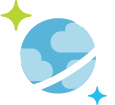 Write Optimized Database Engine
Optimistic Concurrency

The SQL API supports optimistic concurrency control (OCC) through HTTP entity tags, or ETags

Every SQL API resource has an ETag system property, and the ETag value is generated on the server every time a document is updated.

If the ETag value stays constant – that means no other process has updated the document. If the ETag value unexpectedly mutates – then another concurrent process has updated the document.

ETags can be used with the If-Match HTTP request header to allow the server to decide whether a resource should be updated:
If-Match
ETag Match
Check ETag
HTTP 412
ETag Stale
[Speaker Notes: If the ETag value matches the server ETag value, the resource is updated. 
If the ETag is no longer current, the server rejects the operation with an "HTTP 412 Precondition failure" response code. 
The client then re-fetches the resource to acquire the current ETag value for the resource. 

In addition, ETags can be used with the If-None-Match header to determine whether a re-fetch of a resource is needed.]
Control Concurrency Using Etags
Optimistic Concurrency

The SQL API supports optimistic concurrency control (OCC) through HTTP entity tags, or ETags

Every SQL API resource has an ETag system property, and the ETag value is generated on the server every time a document is updated.

If the ETag value stays constant – that means no other process has updated the document. If the ETag value unexpectedly mutates – then another concurrent process has updated the document.

ETags can be used with the If-Match HTTP request header to allow the server to decide whether a resource should be updated:
If-Match
ETag Match
Check ETag
HTTP 412
ETag Stale
[Speaker Notes: If the ETag value matches the server ETag value, the resource is updated. 
If the ETag is no longer current, the server rejects the operation with an "HTTP 412 Precondition failure" response code. 
The client then re-fetches the resource to acquire the current ETag value for the resource. 

In addition, ETags can be used with the If-None-Match header to determine whether a re-fetch of a resource is needed.]
Sample Document
{
  "id": "2c9cddbb-a011-4947-94c2-6f8ccf421d2e",
  "_rid": "o8ExAJlS4xRIAAAAAAAAAA==",
  "_self": "dbs/o8ExAA==/colls/o8ExAJlS4xQ=/docs/o8ExAJlS4xRIAAAAAAAAAA==/",
  "_etag": "\"2e004542-0000-0000-0000-5af31e8c0000\"",
  "_attachments": "attachments/",
  "_ts": 1525882508
}
Control Concurrency Using Etags
try
{
    var ac = new AccessCondition { Condition = readDoc.ETag, Type = AccessConditionType.IfMatch };
    updatedDoc = await client.ReplaceDocumentAsync(readDoc, new RequestOptions { AccessCondition = ac });
}
catch (DocumentClientException dce)
{
    if (dce.StatusCode == HttpStatusCode.PreconditionFailed)
    {
        Console.WriteLine("Another concurrent process has updated the record");
    }
}